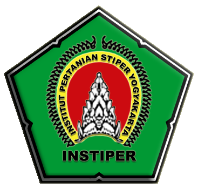 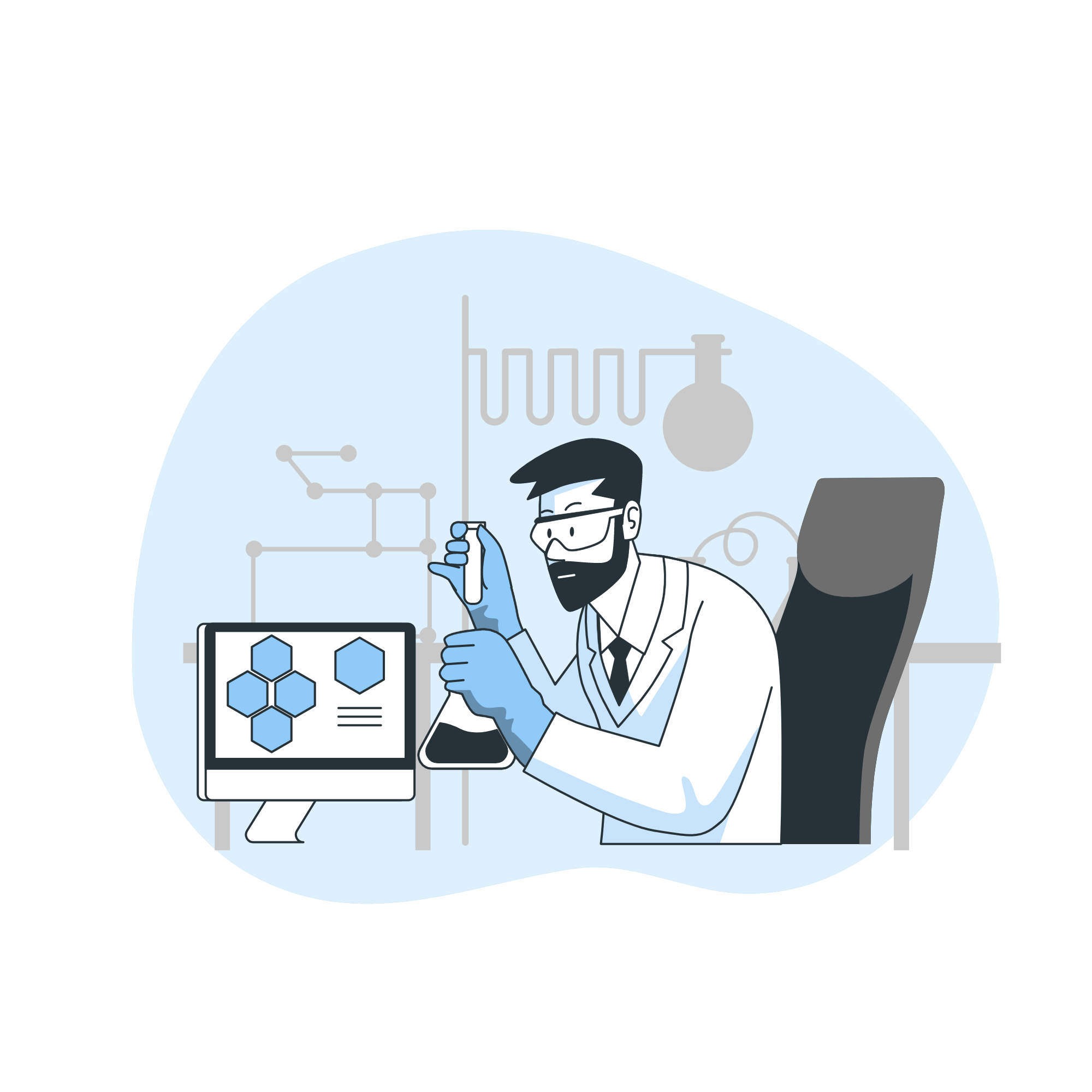 Kimia - Pengantar
Fakultas Teknologi Pertanian
Instiper Jogjakarta
Mohammad Prasanto Bimantio
S.T.	: Chemical Engineering UGM
M.Eng.	: Industrial System Engineering UGM
Interest
Process Engineering Design
Process Engineering Simulation
Process Engineering Modelling
Industrial Business & Economic
Jobs Experience
Trainee Engineer – Pertamina Refinery Unit V Balikpapan
Monomer Production Engineer – Chandra Asri Petrochemical
2
Pustaka
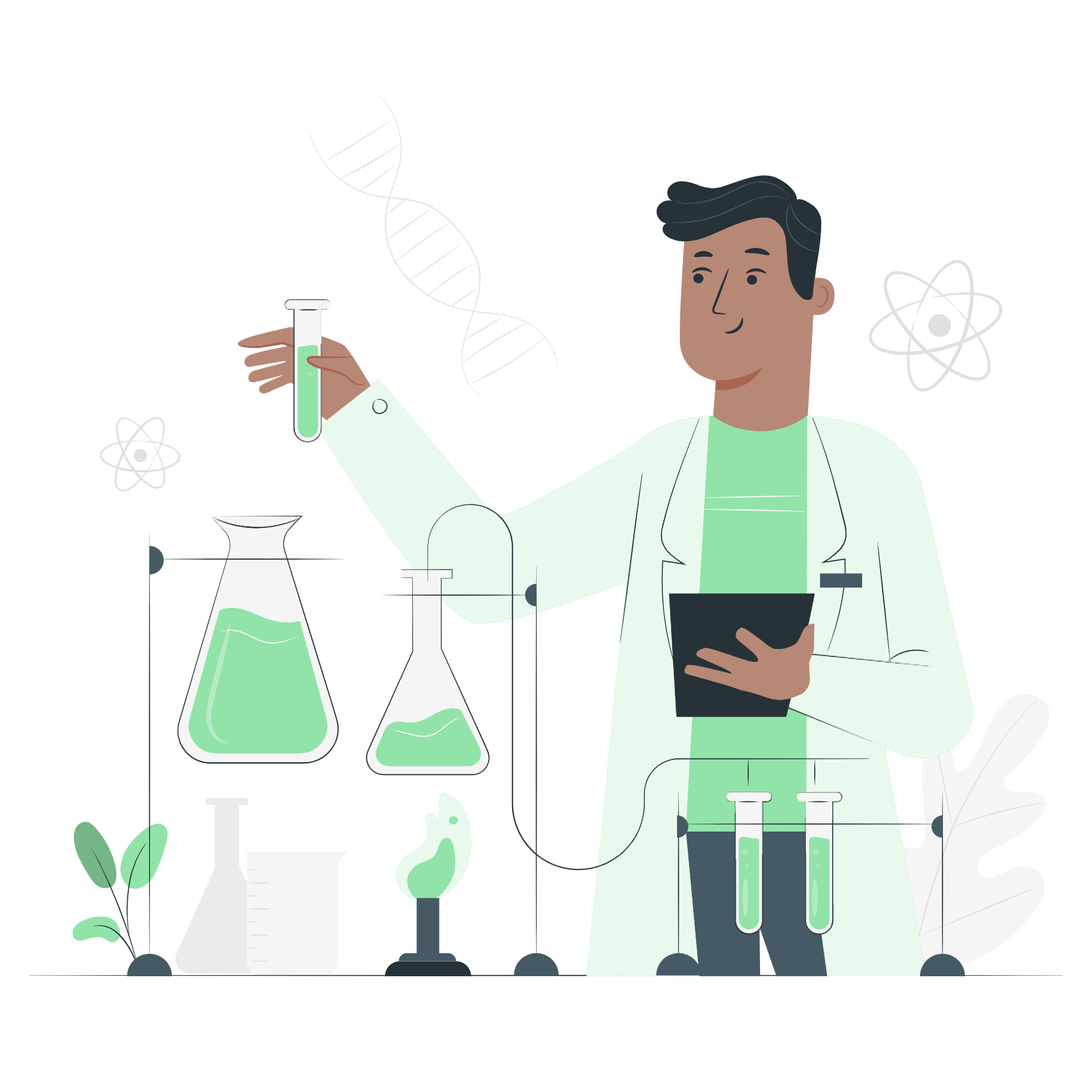 Brown, Lawrence & Holme, Thomas. 2011. “Chemistry for Engineering Students”. 2nd edition. Cengage Learning. California.
Chang, Raymond. 2010. “Chemistry”. 10th edition. McGraw Hill, New York.
Hardjono S. 2008. Kimia dasar. Gadjah Mada University Press, Yogyakarta.
Keenan, WK; Klienfelter, DC; dan Wood, JH. 1989. Kimia untuk universitas (terjemahan: A. hadyana P.). Penebit erlangga, Jakarta.
Malone, L.J. 1989. Basic Concepts of Chemistry, 3rd ed. John Wiley & sons.
Moore, John. 2010. “Chemistry Essentials for Dummies”. Wiley Publishing, Inc. New Jersey.
Ralph H. Petrucci. 1987. Kimia Dasar, Prinsip dan Terapan Modern. Penerbit Erlangga.
Steiner, Erich. 2008. “The Chemistry Maths Book”. 2nd edition. Oxford University Press. UK.
Syukri S. 1999. Kimia Dasar Jilid I. Penerbit ITB, Bandung.
3
Chemistry as The Central Science
4
5
6
7
8
Kimia di Perguruan Tinggi
Menggunakan sudut pandang kimia dalam memahami problema di alam
9
[Speaker Notes: Logika pikir runtut]
10
11
12
Sudut Pandang Kimia
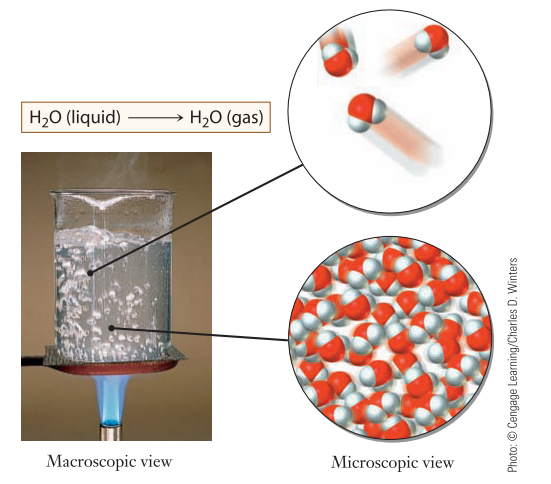 13
Classification of Matter
Matter is anything that occupies space and has mass
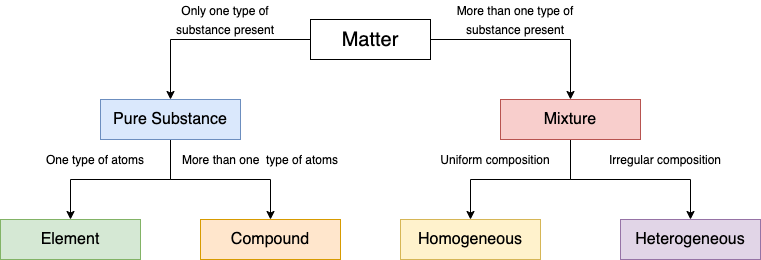 14
[Speaker Notes: Sunstance: air, gula, oksigen, ammonia
Campuran: udara, susu, semen
Elemen: Al, Fe, Ca]
Matter Properties
Terukur tanpa harus merubah struktur zat
Terukur dengan merubah struktur zat
15
Matter Properties
Bergantung pada ukuran dan jumlah
Tidak bergantung pada ukuran dan jumlah. Merupakan sifat dasar dari zat tersebut
16
Terima kasih
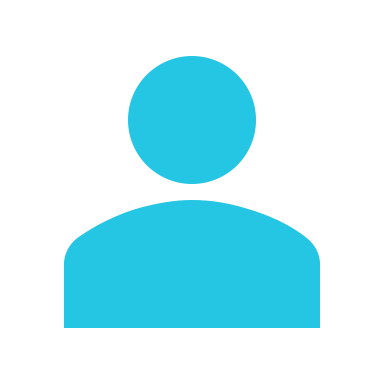 M. Prasanto Bimantio, S.T., M.Eng.
+62 857 5164 2211
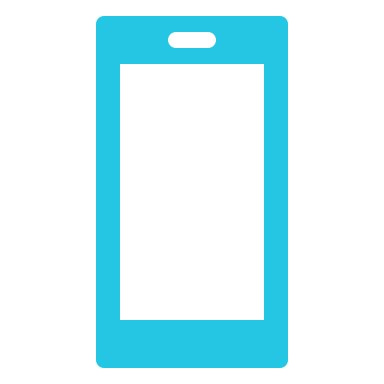 bimantiomp@instiperjogja.ac.id
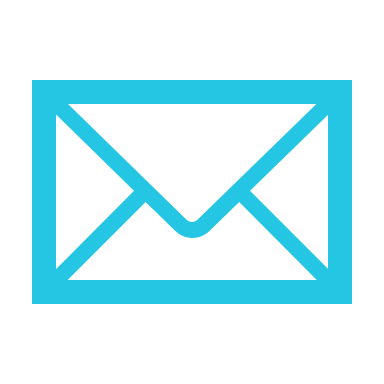